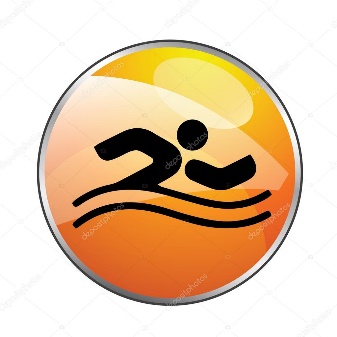 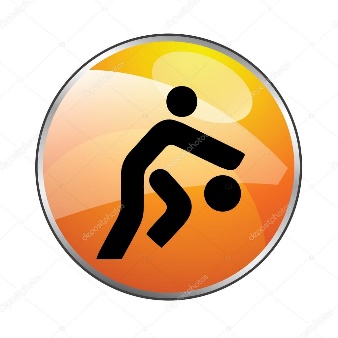 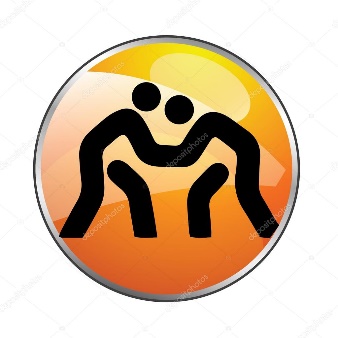 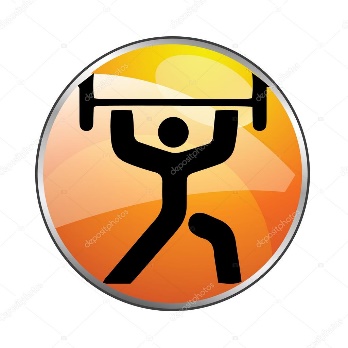 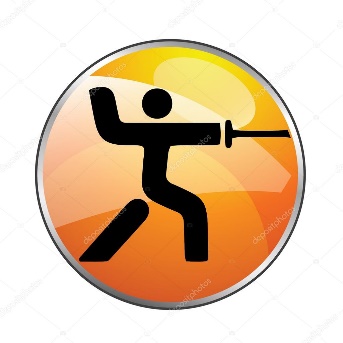 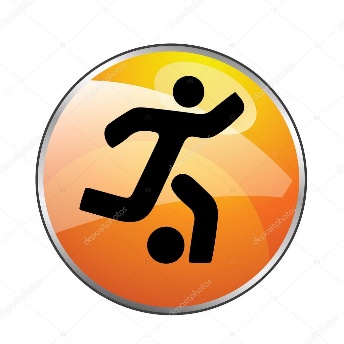 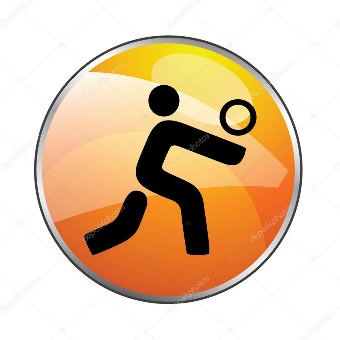 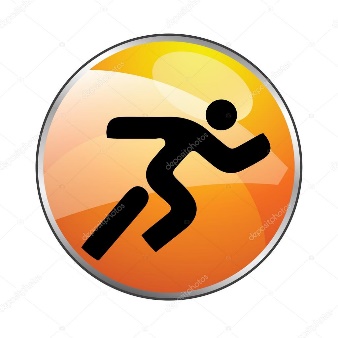 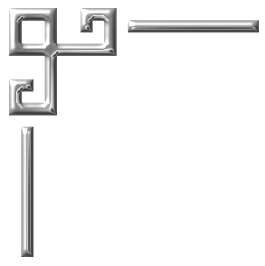 Профессия учителя известны человечеству с древних времен и всегда являлась распространенной.
Исторические факты свидетельствуют, что первым высшим учебным заведением в Европе стал Константинопольский университет, основанный в 425 г.
В России первый университет был основан в Москве в 1687 г., Славяно-греко-латинская академия.
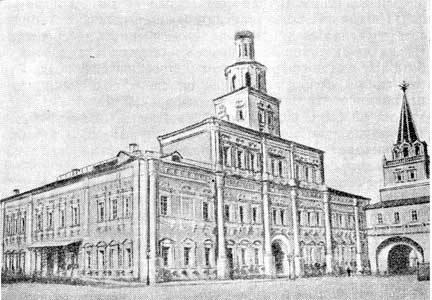 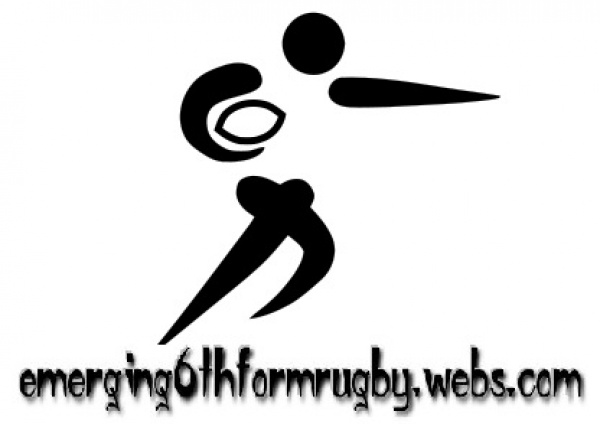 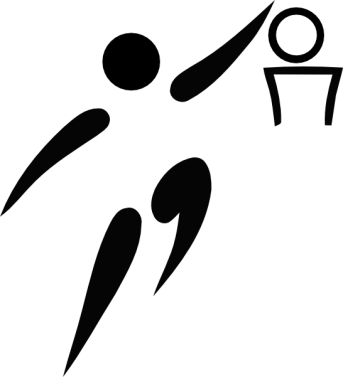 В Северной Осетии первое высшее учебное заведение было открыто в 1920 г. и получило название «Терский институт народного образования»Институт стал кузницей подготовки преподавательских кадров не только для Осетии, но и для всей страны.
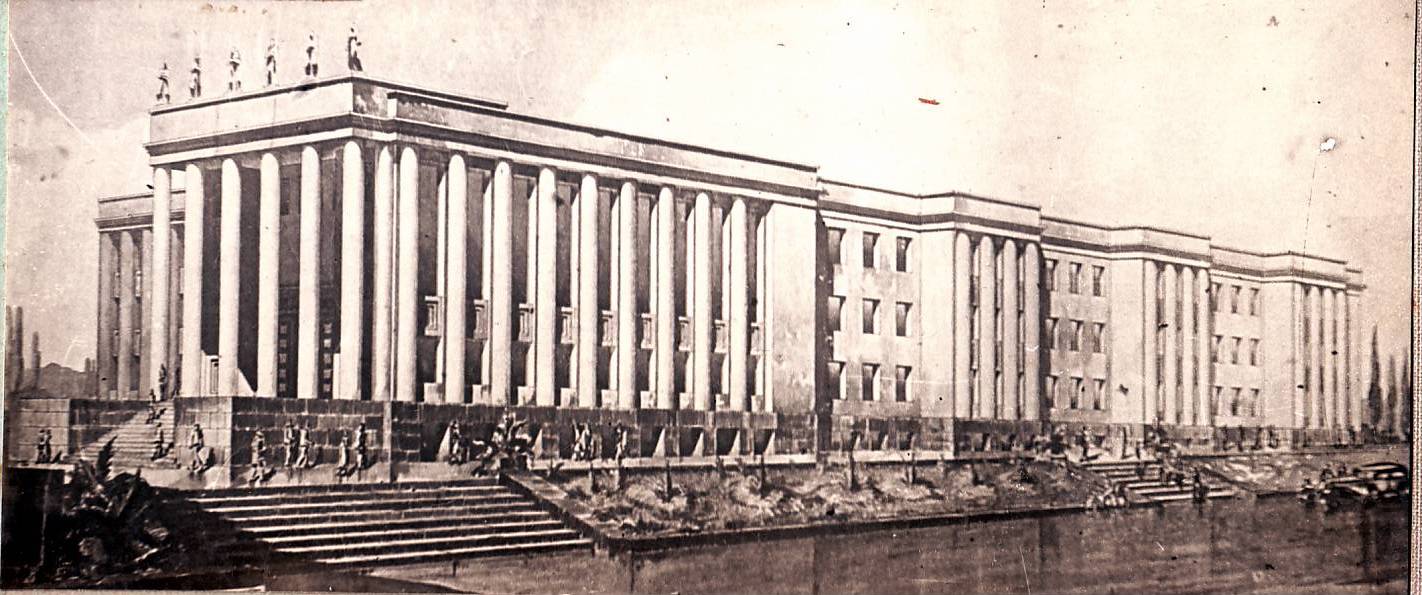 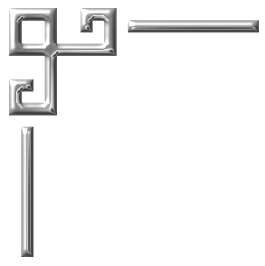 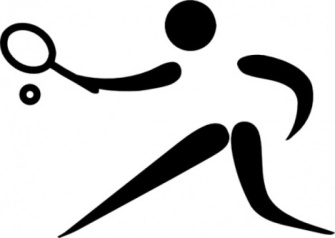 За 70 лет работы Факультетом физической культуры и спорта СОГУ было подготовлено свыше 4000 специалистов. В числе выпускников и студентов факультета более 400 мастеров спорта, 60 мастеров спорта международного класса, 26 заслуженных мастеров спорта. Также есть известные тренеры, среди которых более 60 имеют звание «Заслуженный тренер России», а 20 выпускникам факультета присвоено почетное звание «Заслуженный работник физической культуры России.
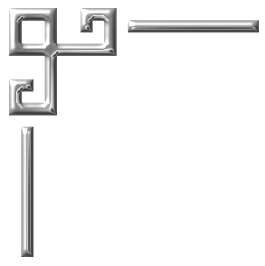 Среди выпускников и студентов факультета есть победители Олимпийских игр
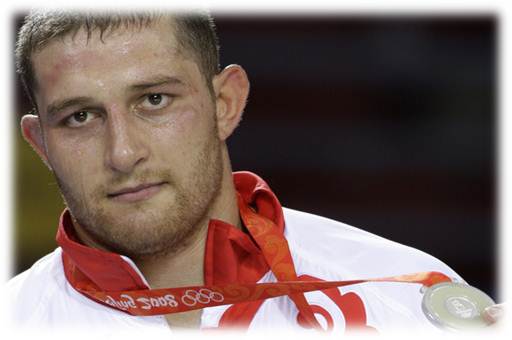 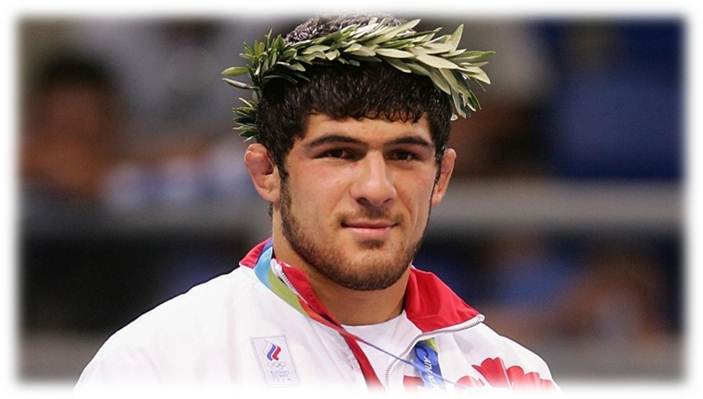 Х. Бароев
Х. Гацалов
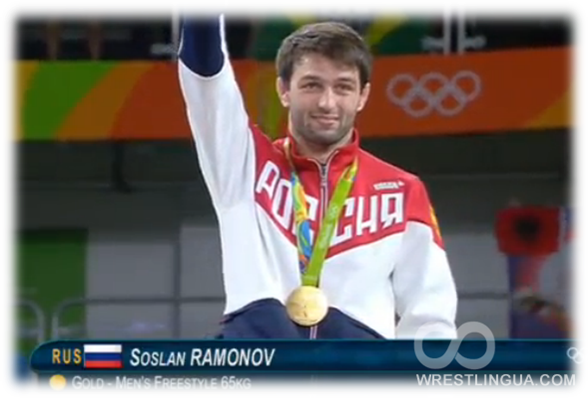 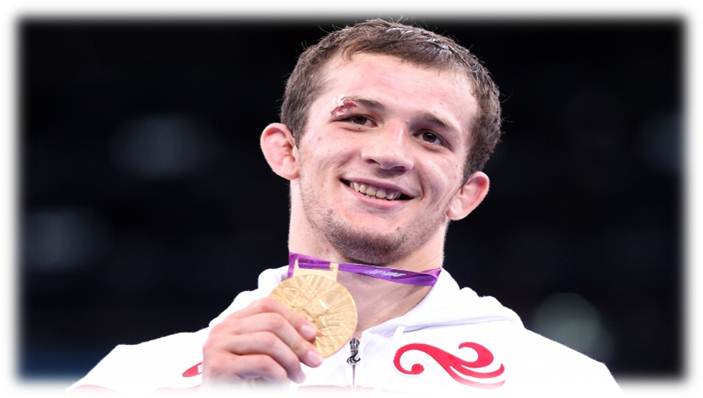 А. Хугаев
С. Рамонов
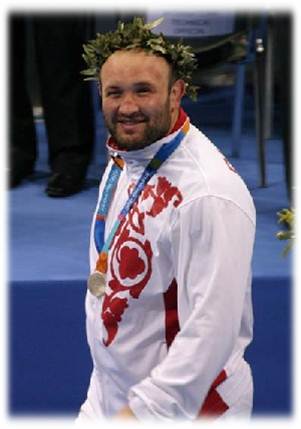 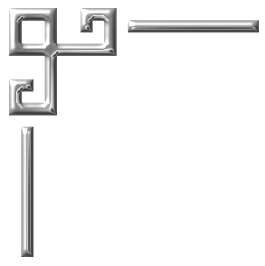 И их призёры…
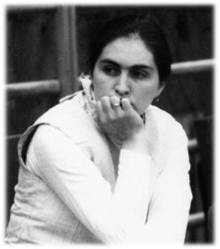 Т. Тменов
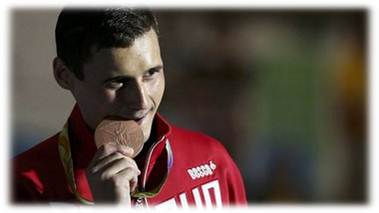 Л. Цагараева
А. Можаев
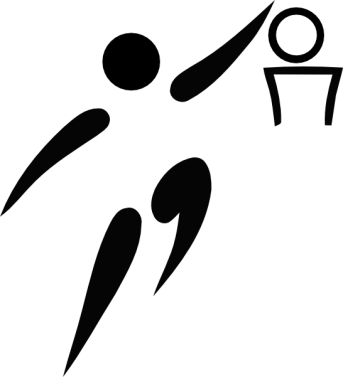 Факультет по праву гордится Заслуженными тренерами СССР и России
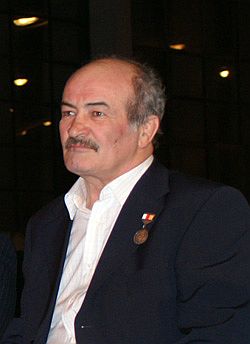 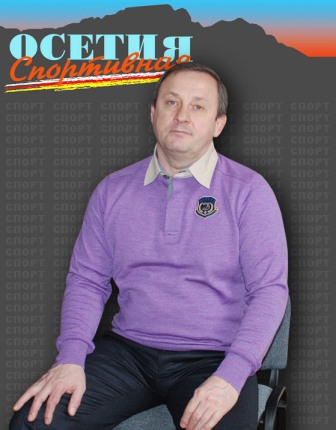 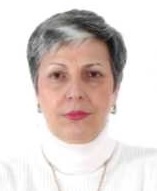 Дедегкаев Казбек Магометович (вольная борьба)
Щербич Людмила Александровна (фехтование)
Базаев Артур Каурбекович
(вольная борьба)
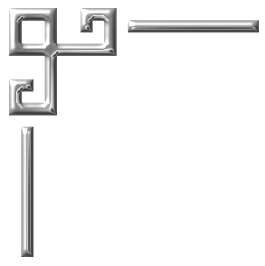 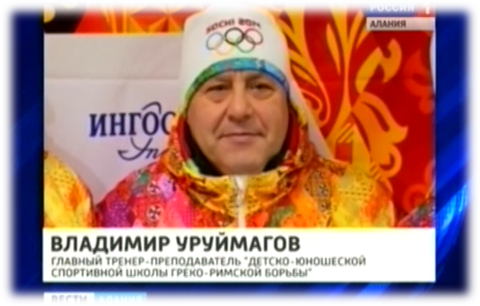 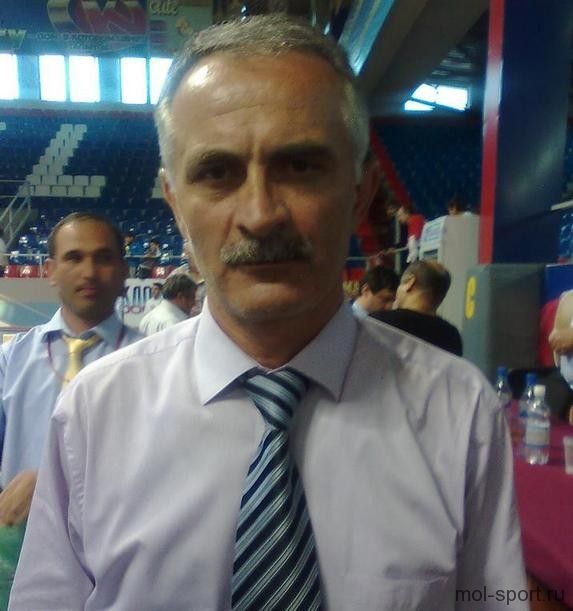 Владимир Уруймагов
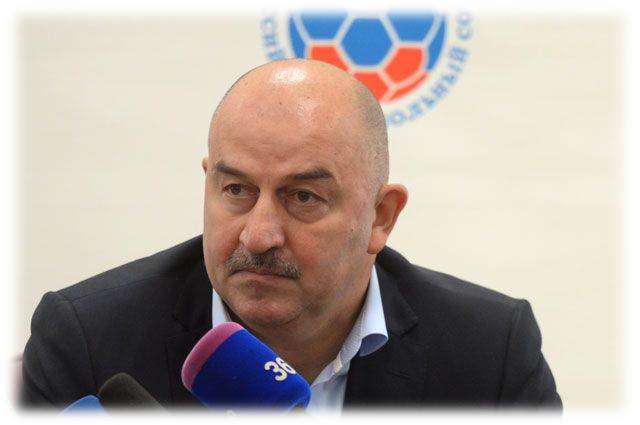 Вячеслав Багаев
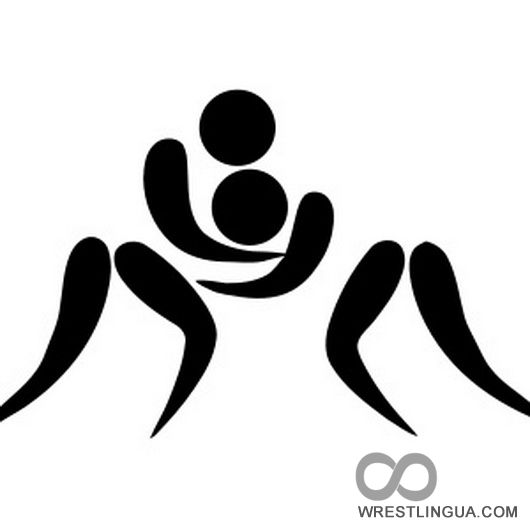 Станислав Черчесов
Спортивные залы для проведения специализированных учебных занятий
Как к нам поступить?
Прием на факультет на базе среднего общего образования проводится на конкурсной основе по результатам единого государственного экзамена:
ПЕРЕЧЕНЬ ВСТУПИТЕЛЬНЫХ ИСПЫТАНИЙ 
(для поступающих на базе среднего профессионального образования)
Направление подготовки 49.03.01 «Физическая культура» (ОФО, ЗФО)
ПЕРЕЧЕНЬ ВСТУПИТЕЛЬНЫХ ИСПЫТАНИЙ 
(для поступающих на базе среднего профессионального образования)
Направление подготовки 44.03.01  Педагогическое образование профиль «Физическая культура»
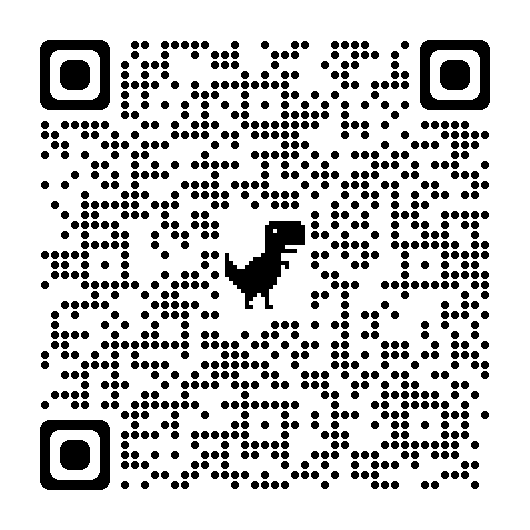 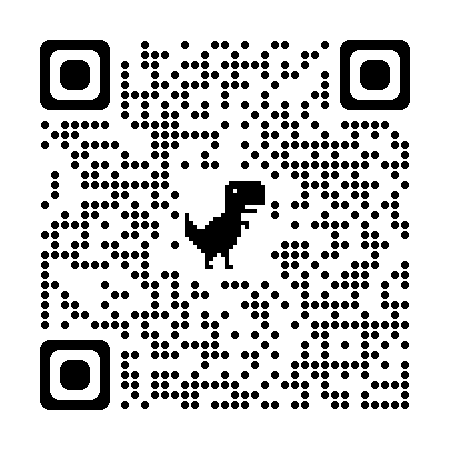 Контактная информация
Тел.: +7 (8672) 33-33-73, доб.252Эл. почта: ffksport.sogu@yandex.ru
Адрес: РСО – Алания, г. Владикавказ, ул. Ватутина, 44-46
ФГБОУ ВО СОГУ им. К.Л. Хетагурова; факультет физической культуры и спорта
Мы ждем именно вас!